The EU Green Deal – living up to the challenges

The EU policy context

Gijs Schilthuis, DG Agriculture
Peter Wehrheim, DG Research and Innovation

25 September 2020
Part I: Policy context European Green Deal, Farm to Fork and the Common Agricultural Policy (CAP)
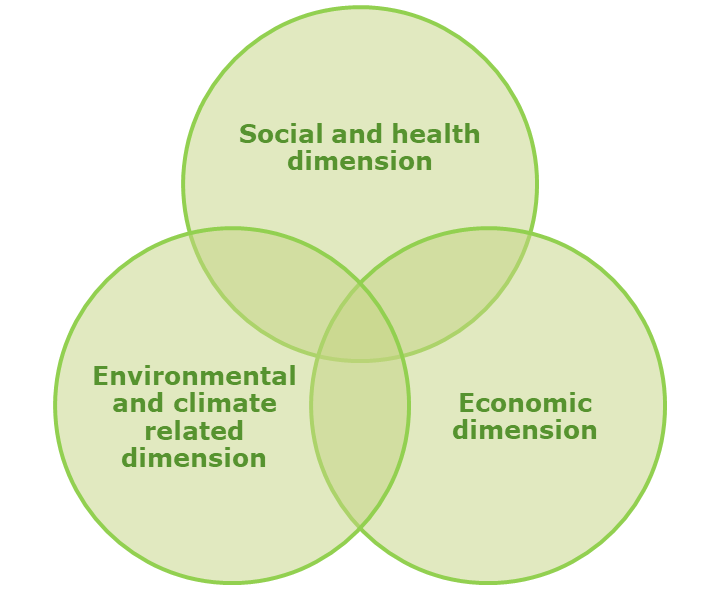 Farm to Fork Strategy(adopted 20 May 2020)
Targets:
Primary production (CAP, CFP, sustainable aquaculture, organic farming, pesticides, fertilisers, animal welfare, AMR, …)
Food processing, distribution, food services, retail (new innovative food and feed products, packaging, environmental footprint, food environment…)
Consumer empowerment (food information /awareness/ behavioural change/digital means…)
Reduce food loss and waste (prevention, valorisation)
Combat food fraud
International dimension (support global transition)

Enablers:
Inclusivity /partnerships/ broad societal consensus in favour of sustainable food systems
Cooperation across governance levels and policy areas
Leaving no one behind / just transition
Role of research & innovation in driving the transition
Financial support to speed up investments and  support actions
Role of cities and rural communities 
Successfully integrate external/international dimension
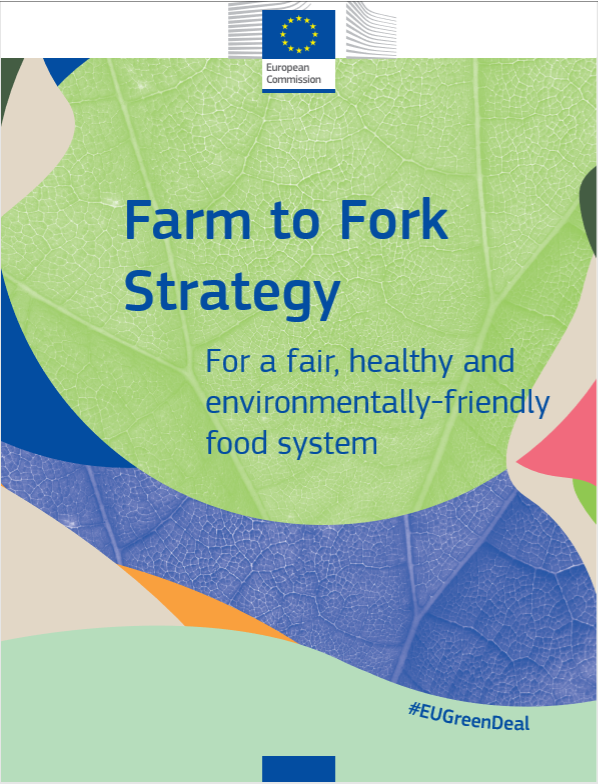 & Action Plan
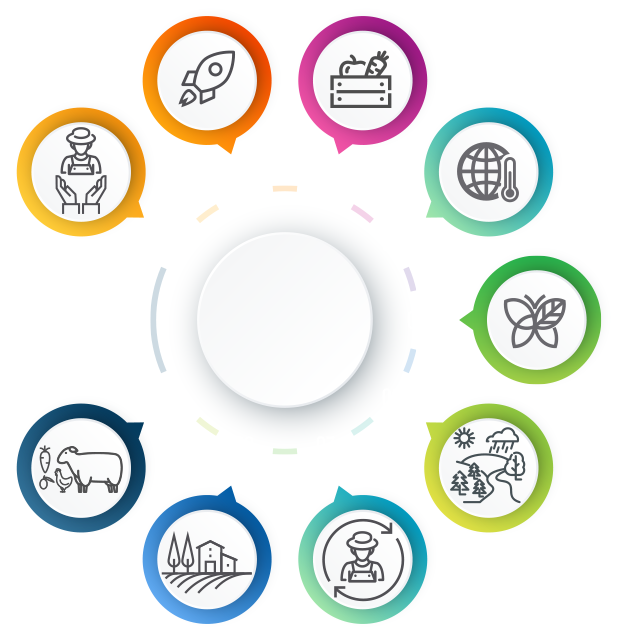 INCREASE COMPETITIVENESS
REBALANCEPOWER IN FOOD CHAIN
CLIMATE CHANGE
ACTION
ENSURE VIABLE INCOME
THE 9
KNOWLEDGE & INNOVATION
ENVIRONMENTAL
CARE
CAP
OBJECTIVES
PRESERVE
LANDSCAPES& BIODIVERSITY
RESPOND TO CITIZENS' CONCERNS in terms of
FOOD & HEALTH QUALITY
SUPPORTGENERATIONAL RENEWAL
VIBRANT RURAL AREAS
Part II: Research and Innovation as an Enabler
We have (at least one) a plan!
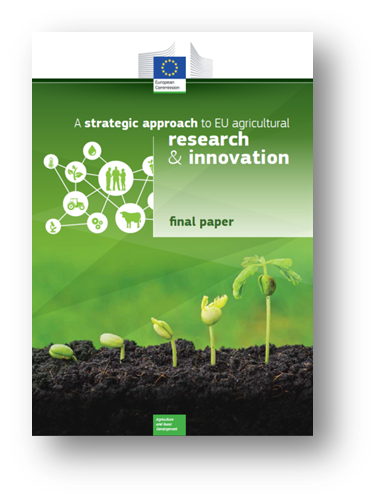 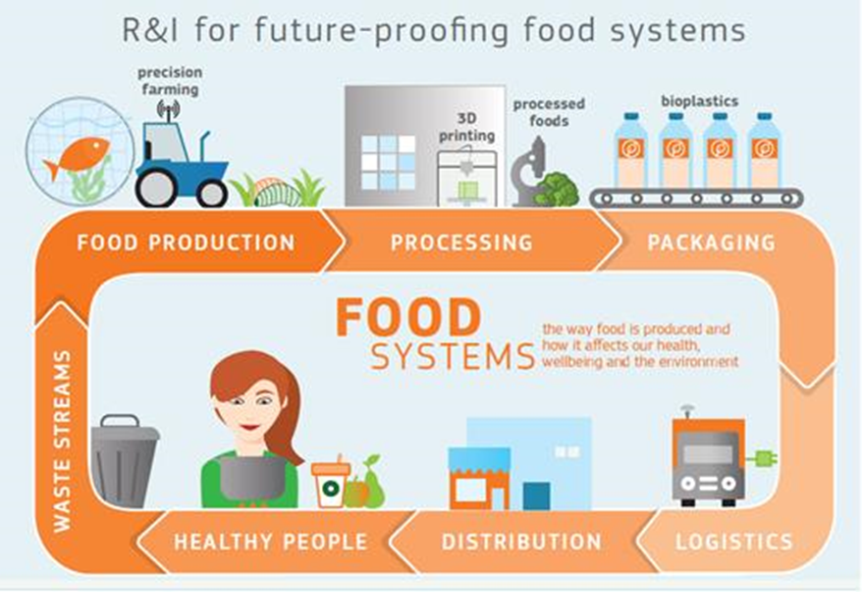 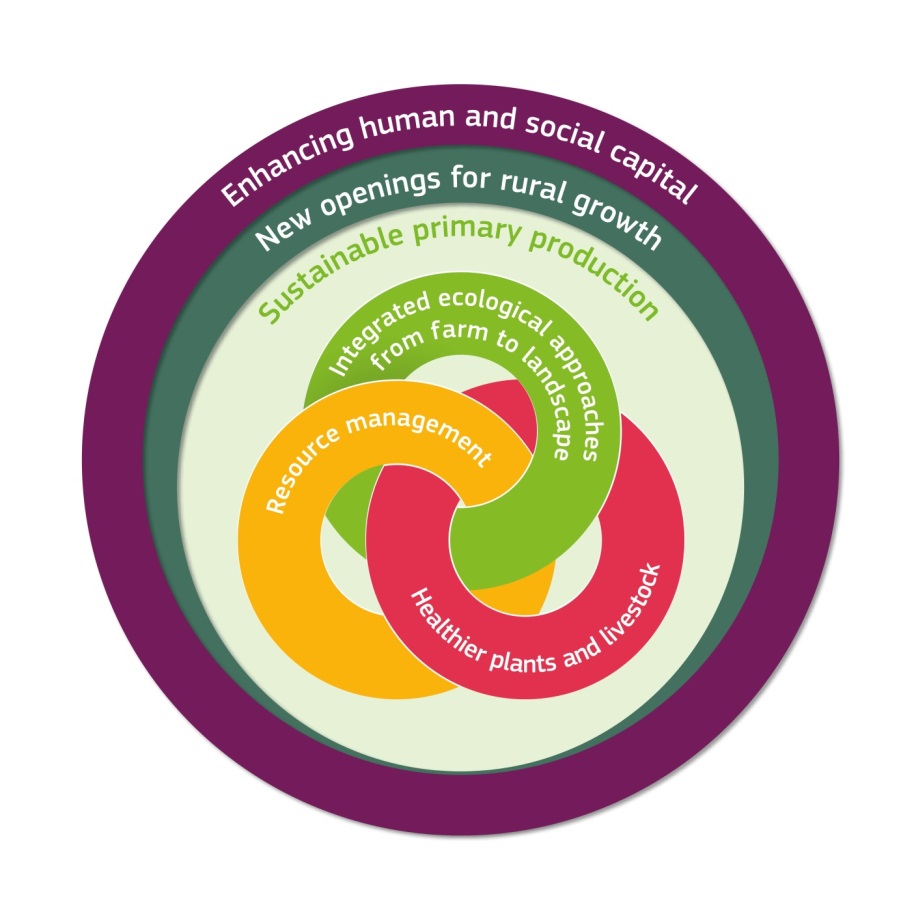 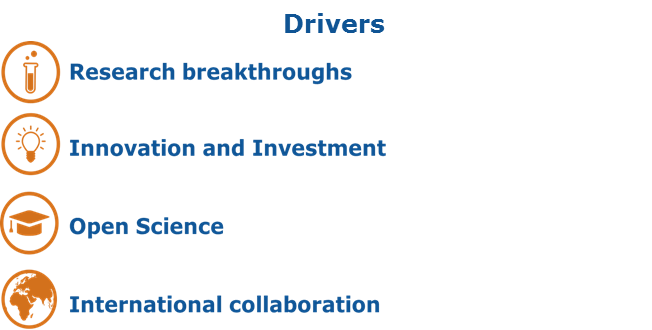 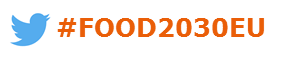 Horizon Europe: 2021-2027
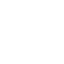 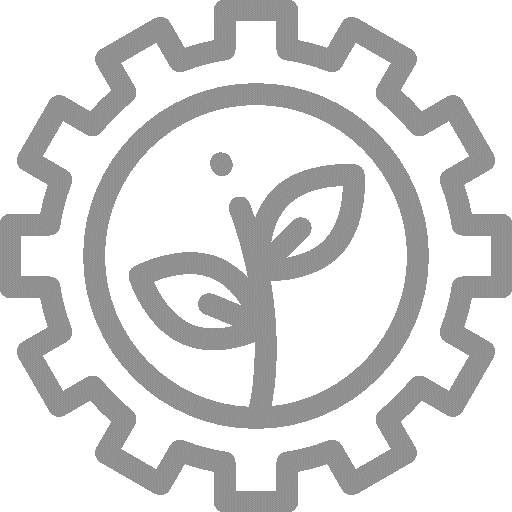 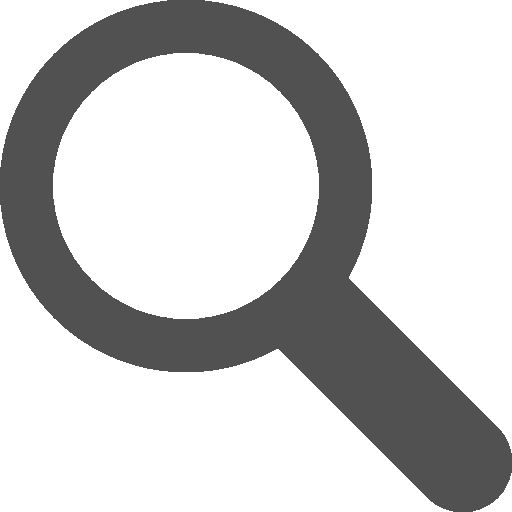 Pillar 2
Global Challenges and European Industrial Competitiveness
Pillar 1
Excellent Science
Pillar 3
Innovative Europe
Health
Culture, Creativity and Inclusive Society 
Civil Security for Society
Digital, Industry and Space
Climate, Energy and Mobility
Food, Bioeconomy, Natural Resources, Agriculture and Environment
European Innovation Council
European Research Council
European innovation 
ecosystems
Clusters
Marie Skłodowska-Curie Actions
European Institute of Innovation and Technology
Research Infrastructures
Joint Research Centre
Widening Participation and Strengthening the European Research Area
Reforming and Enhancing the European R&I system
Widening participation and spreading excellence
Cluster 6: What is in it?
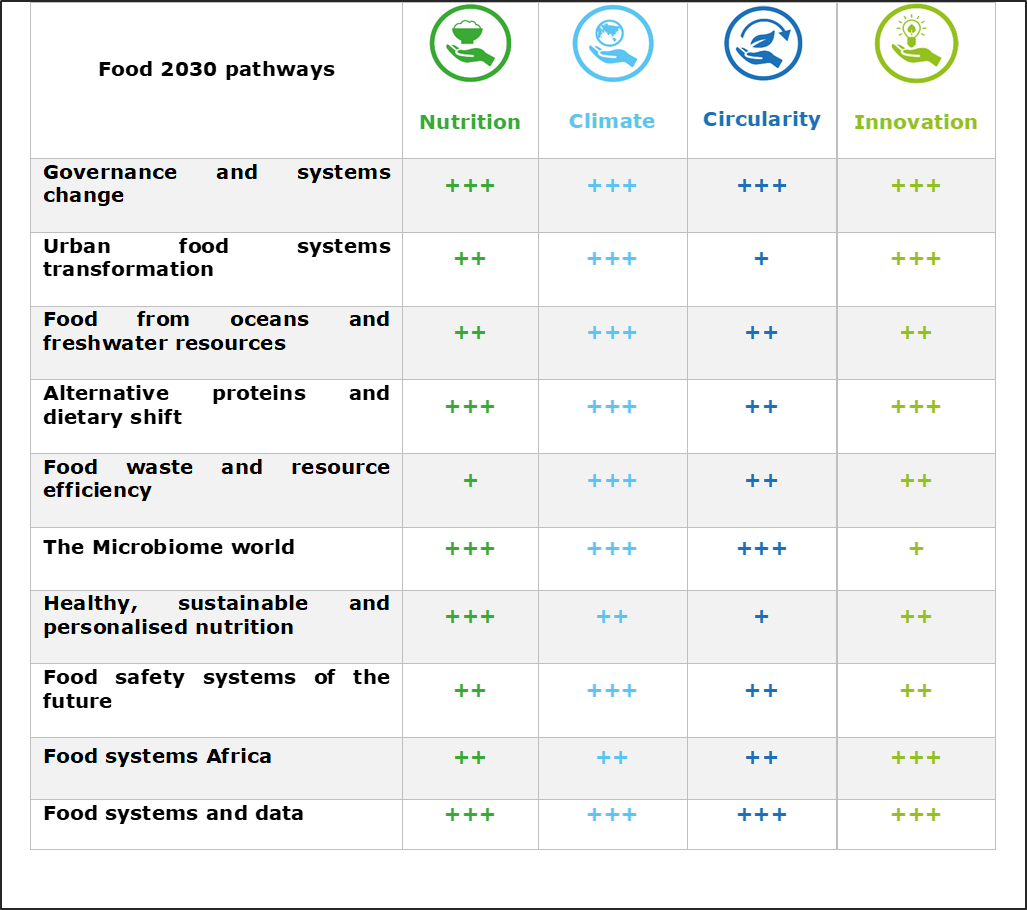 7 Intervention Areas (IAs)
Leaving space for new approaches: Research Missions
Adaptation to climate change, including societal transformation
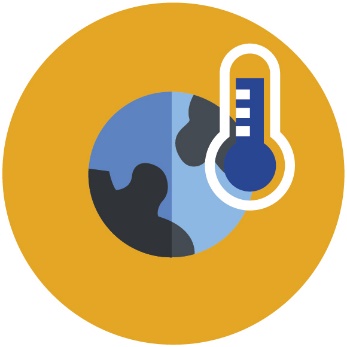 Agriculture, Forestry,  Rural Areas, Food
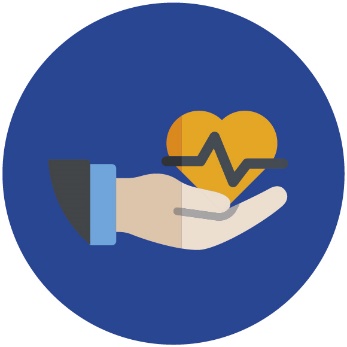 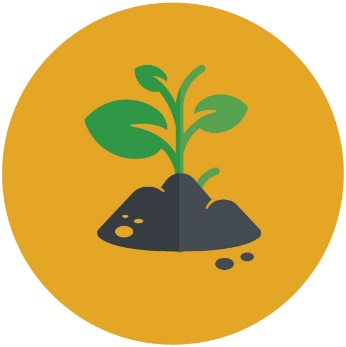 Soil health and food
Cancer
Mission areas
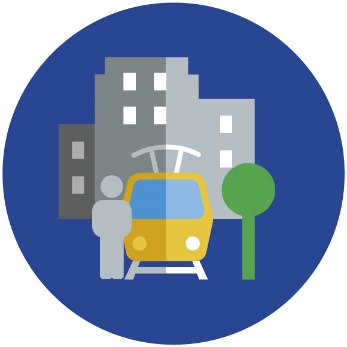 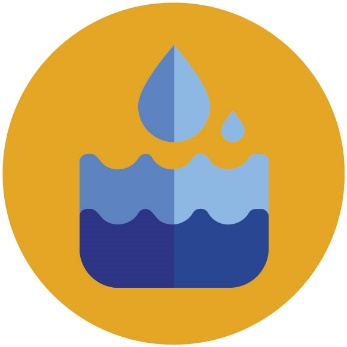 Healthy oceans, seas, coastal and inland waters
Climate-neutral and smart cities
Horizon 2020 European Green Deal Call Adopted on 17-9-2020
The Commission launched a €1 billion call for research and innovation projects that respond to the climate crisis and help protect Europe's unique ecosystems and biodiversity. The Horizon 2020-funded European Green Deal Call, will spur Europe's recovery from the coronavirus crisis by turning green challenges into innovation opportunities.

Mariya Gabriel, Commissioner for Innovation, Research, Culture, Education and Youth : “The €1 billion European Green Deal call is the last and biggest call under Horizon 2020. With innovation at its heart, this investment will accelerate a just and sustainable transition to a climate-neutral Europe by 2050. As we do not want anyone left behind in this systemic transformation, we call for specific actions to engage with citizens in novel ways and improve societal relevance and impact.”

The projects funded under this call are expected to deliver results with tangible benefits in areas reflecting the key work streams of the European Green Deal:
Increasing climate ambition
Clean, affordable and secure energy
Industry for a clean and circular economy
Energy and resource efficient buildings
Sustainable and smart mobility
Farm to fork
Biodiversity and ecosystems
Zero-pollution, toxic-free environments
[Speaker Notes: This Green Deal Call differs in important aspects from previous Horizon 2020 calls. Given the urgency of the challenges it addresses, it aims for clear, discernible results in the short to medium-term, but with a perspective of long-term change. There are fewer, but more targeted, larger and visible actions, with a focus on rapid scalability, dissemination and uptake.]
Next steps & key events
Farm to Fork Conference 15-16 Oct

Food 2030 World Food Day HL Event under DE Presidency with FAO – 16 Oct 2020 

Fit4Food2030 Final Conference – 24-25 Nov 2020

EIT Food Future of Food Conference – 1-2 Dec

SCAR Foresight Conference & Report – 14-16 Dec 2020

Launch of first Horizon Europe calls for proposals – XXX

UN World Food Systems Summit – Q3 2021 (tbc)
12
Thank you#InvestEUresearch - #AgriResearchEU - #H2020SC2 #HorizonEUwww.ec.europa.eu/agriculture/research-innovation_enwww.ec.europa.eu/research/bioeconomy
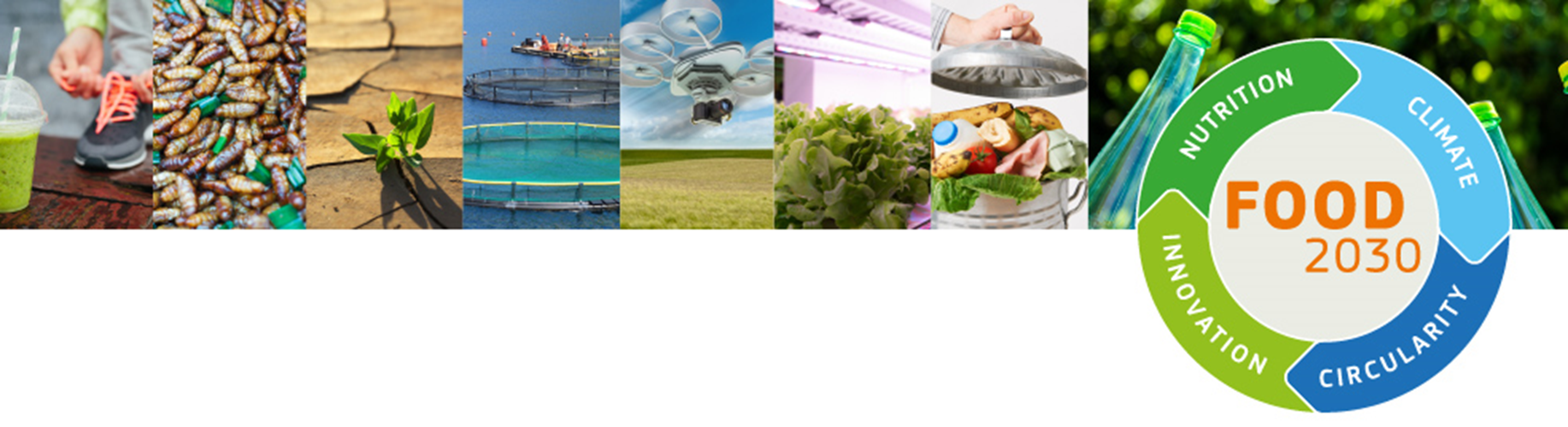 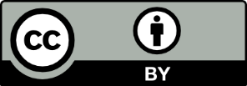 Twitter: #FOOD2030EU

Sign up to our Food 2030 stakeholders list:
https://ec.europa.eu/eusurvey/runner/FOOD2030StakeholdersPermission
[Speaker Notes: Update/add/delete parts of the copy right notice where appropriate.
More information: https://myintracomm.ec.europa.eu/corp/intellectual-property/Documents/2019_Reuse-guidelines%28CC-BY%29.pdf]